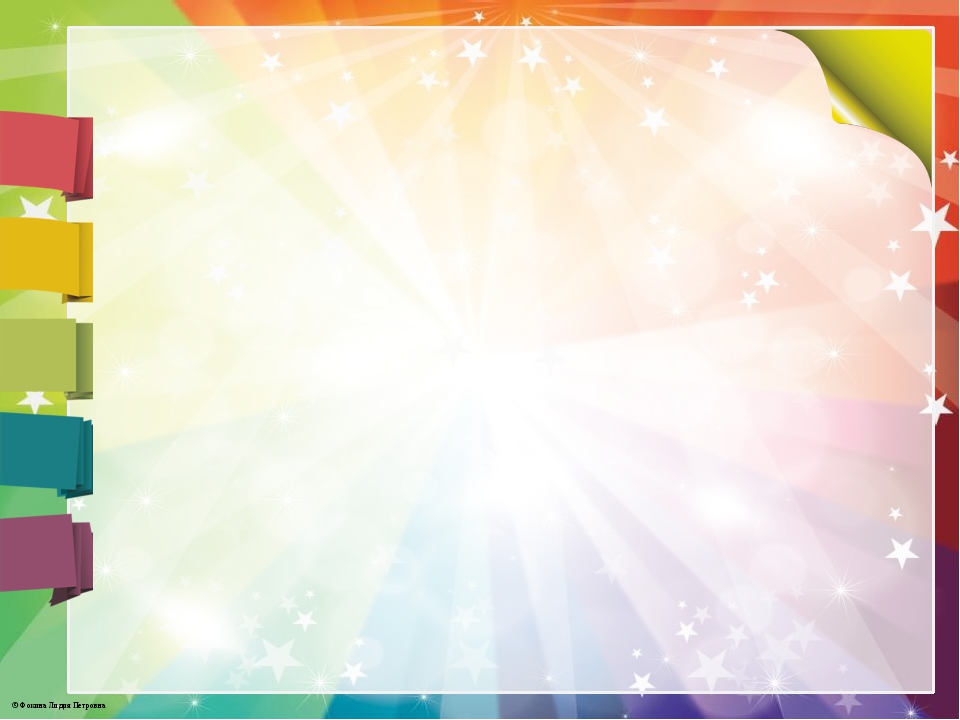 Открытые просмотры
 непрерывной     образовательной   деятельности 
по   развитию   речи   дошкольников
     во  всех    возрастных    
    группах     детского   сада
март 2023 года
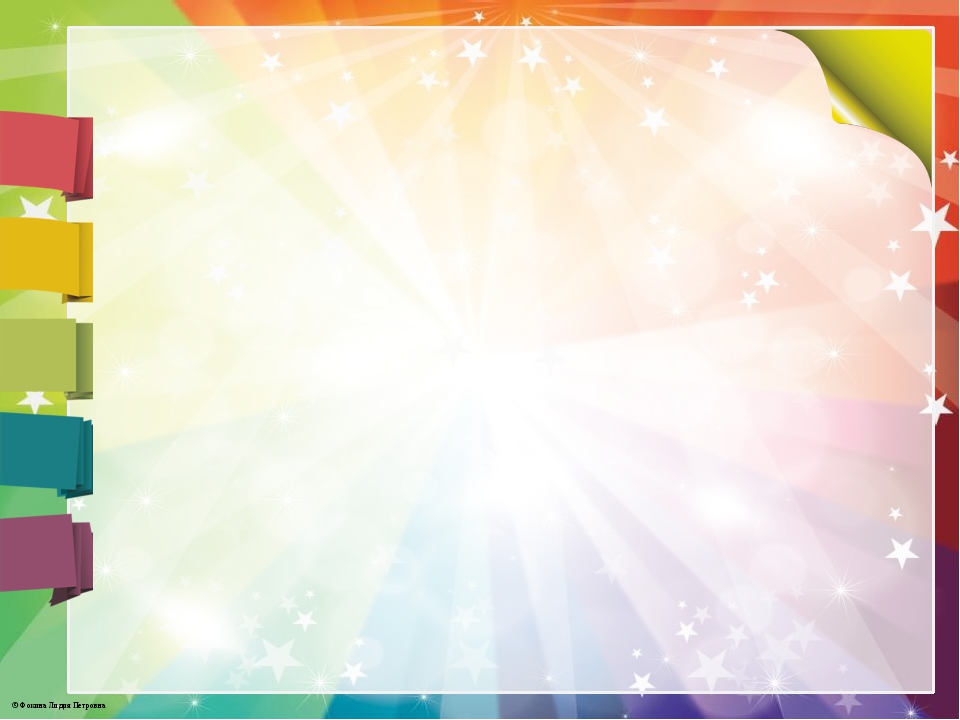 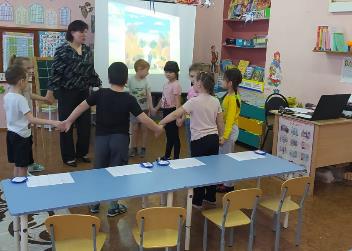 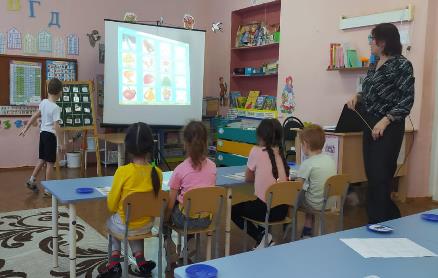 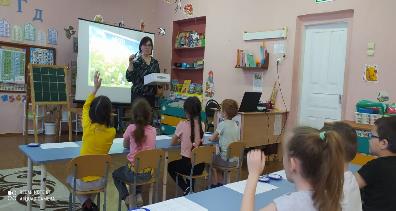 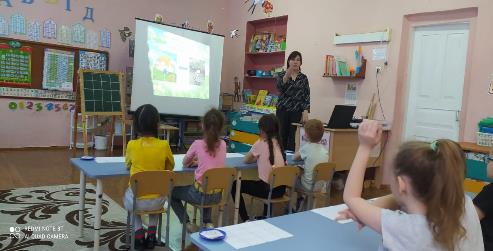 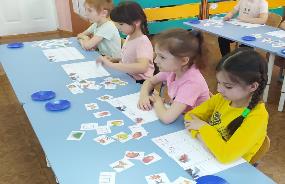 НОД: развитие речи (использование  мнемотаблиц), подготовительная группа
Тема: «Пересказ рассказа К.Д.Ушинского «Четыре желания»
Воспитатель: Жданова И.В.
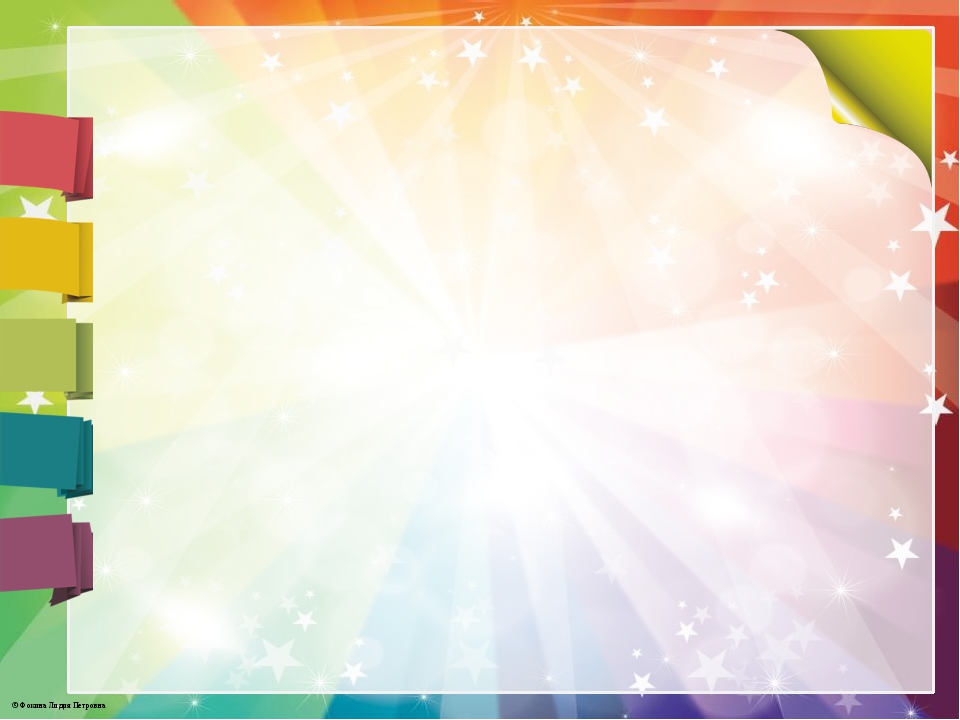 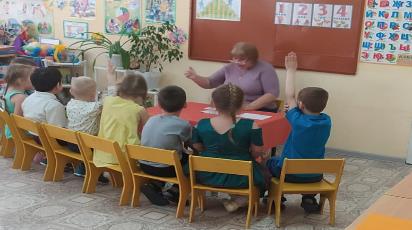 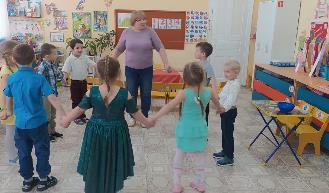 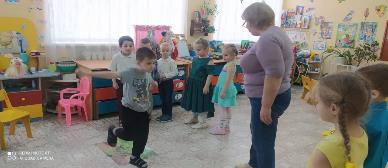 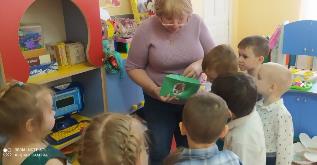 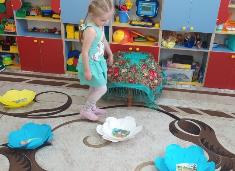 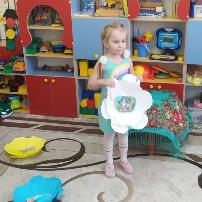 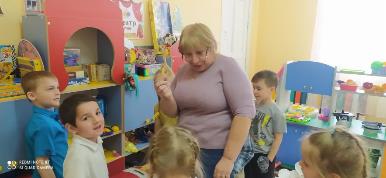 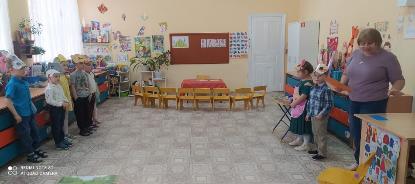 НОД: развитие речи, технология ТРИЗ, старшая группа
Тема: «Путешествие в страну сказок» 
Воспитатель: Шаповалова М.М.
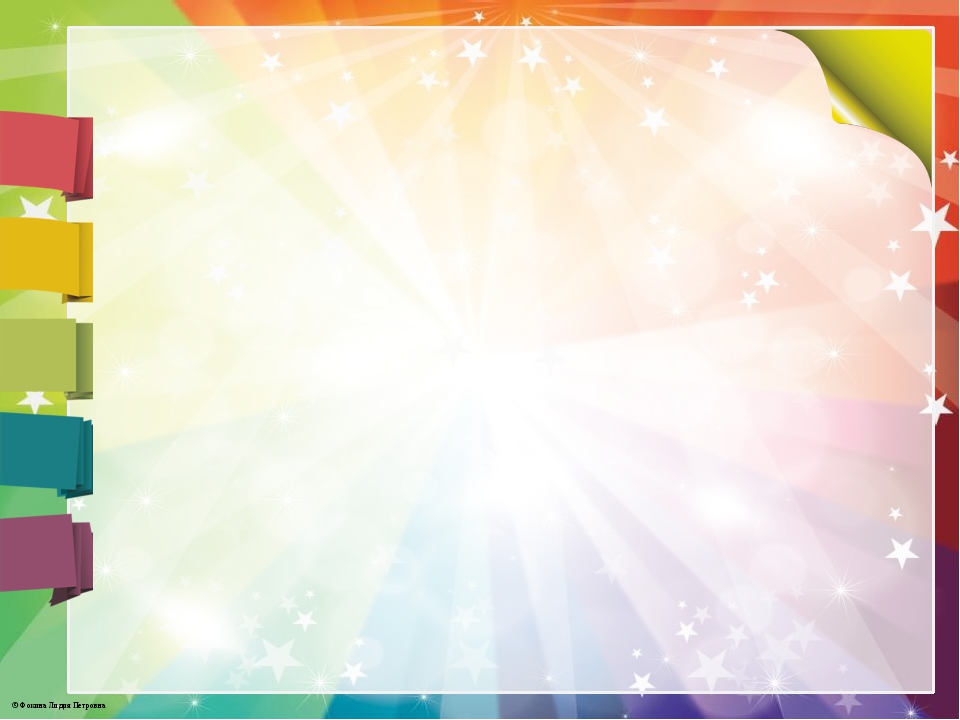 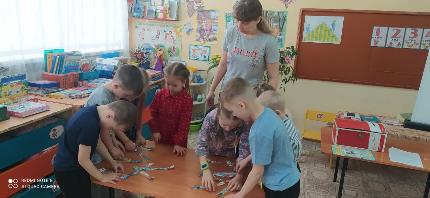 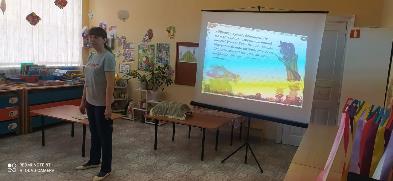 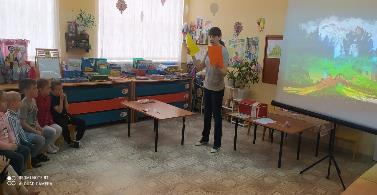 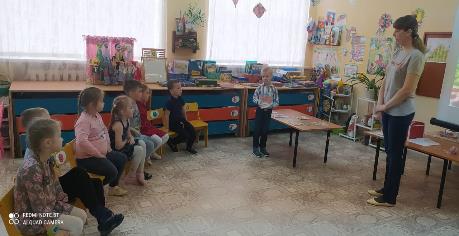 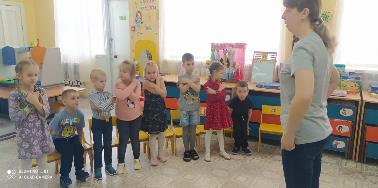 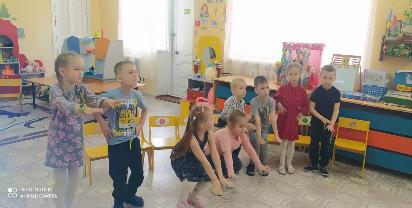 НОД: развитие речи, игровая технология, старшая группа
Тема: «Мы спасаем книгу сказок» 
Воспитатель: Папкова Н.С.
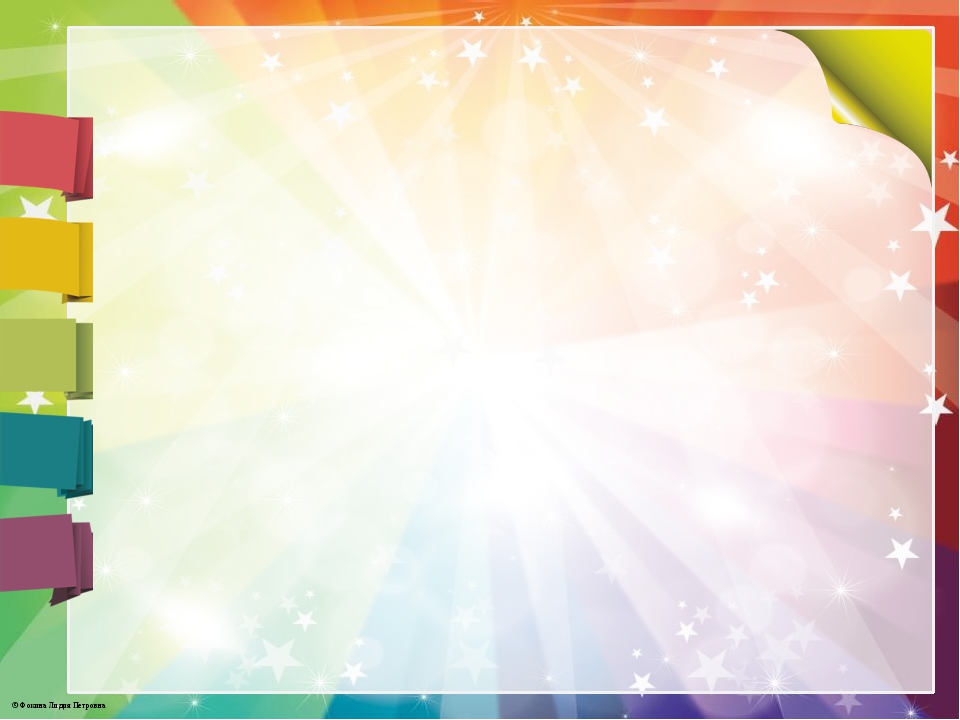 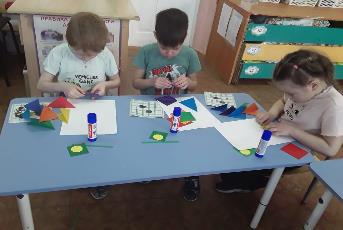 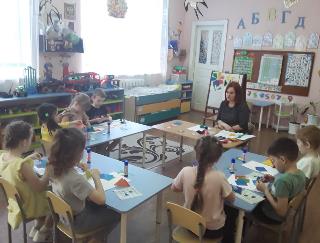 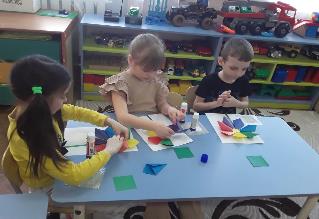 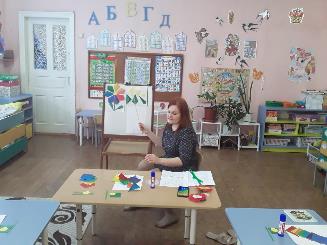 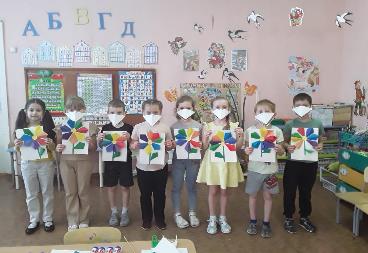 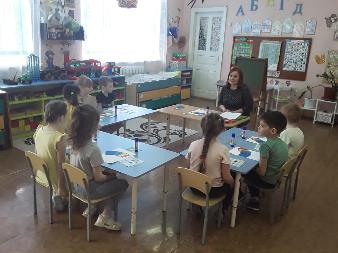 НОД: аппликация, техника оригами, подготовительная группа,
Тема: «В гости в сказку «Цветик—семицветик»»
Специалист: Власенко Е.В.
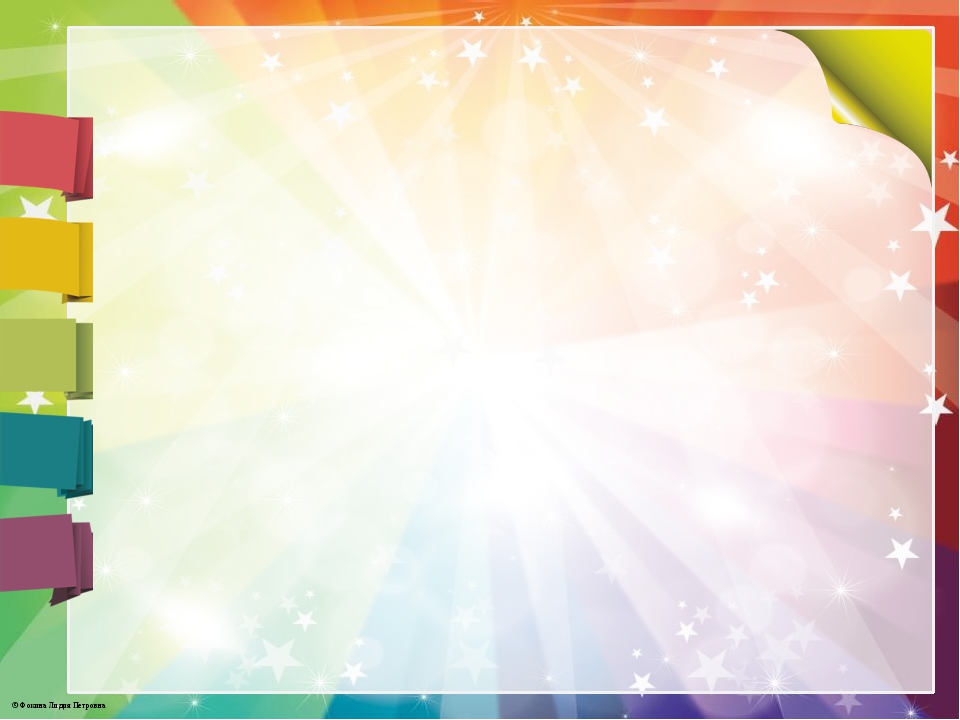 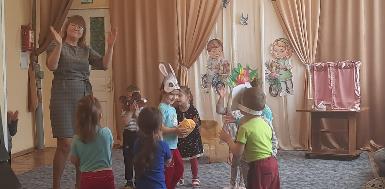 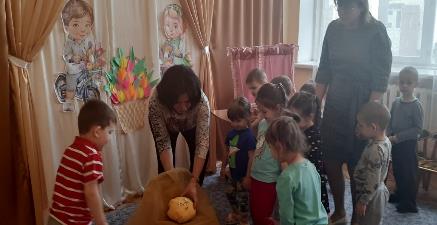 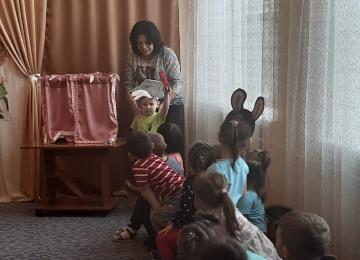 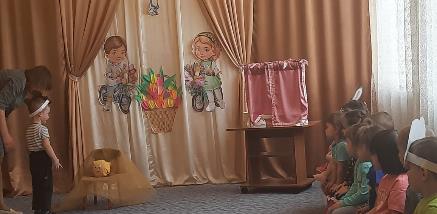 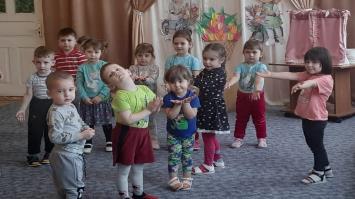 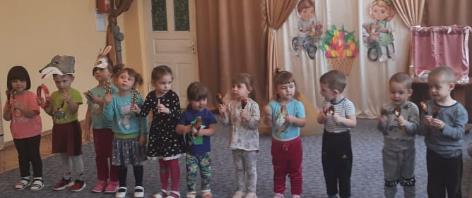 НОД: музыка, младшая группа,
Тема: «В гостях у  музыкальной  сказки «Колобок»
Музыкальный руководитель  Гаджян Р.А.
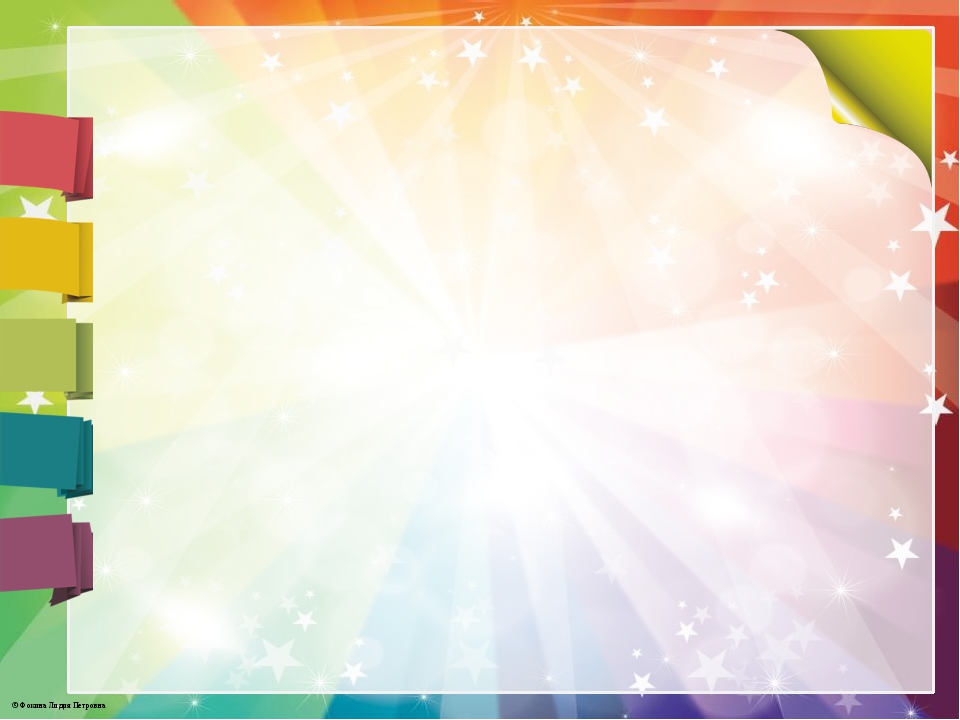 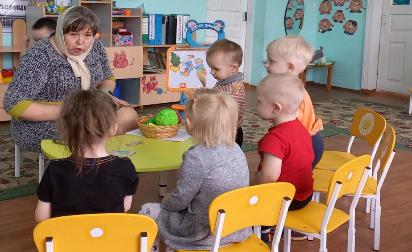 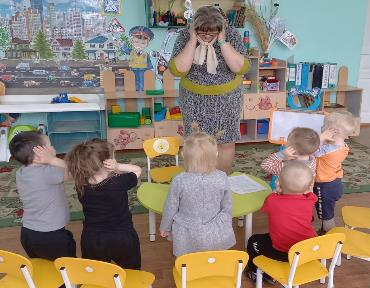 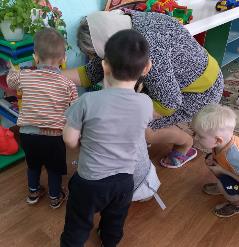 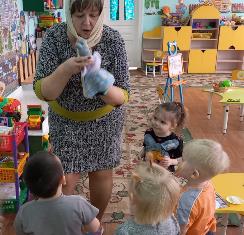 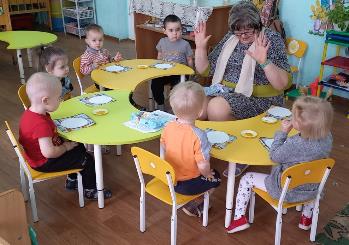 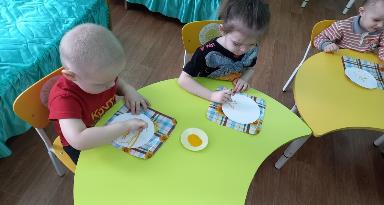 НОД: развитие речи, группа раннего возраста
Тема: «В гости к Репке» 
Воспитатель: Стародубцева Г.П.
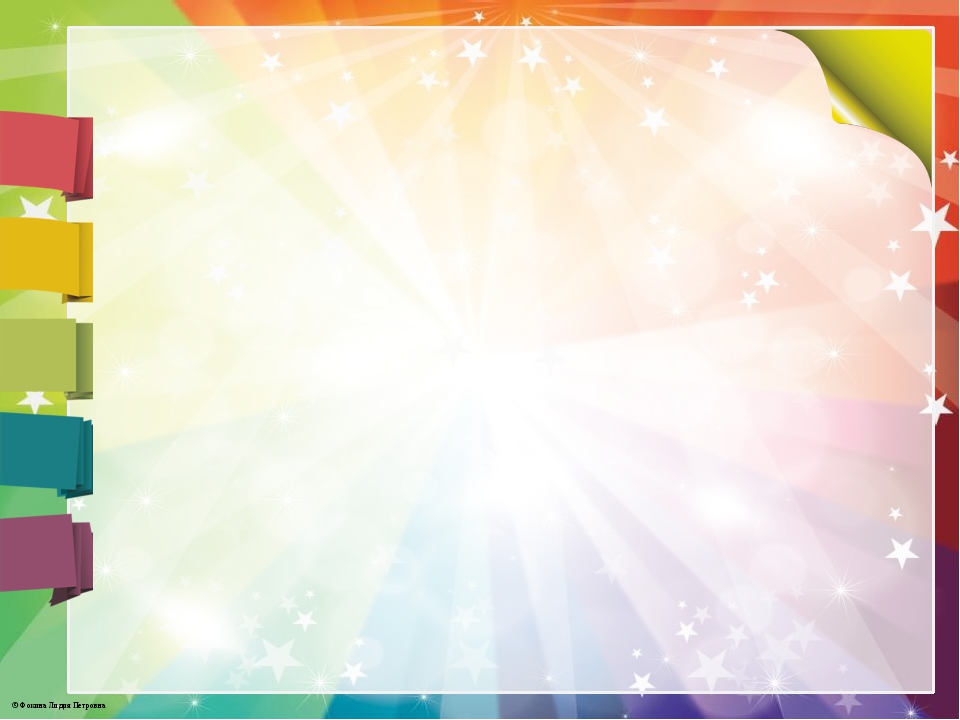 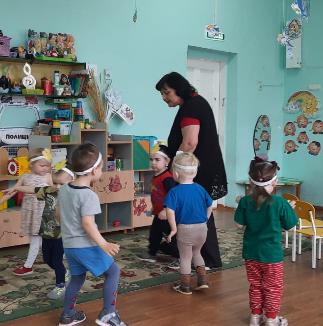 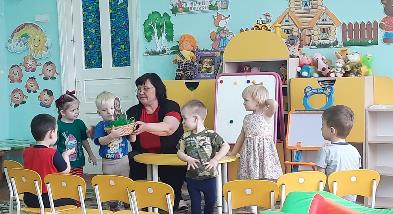 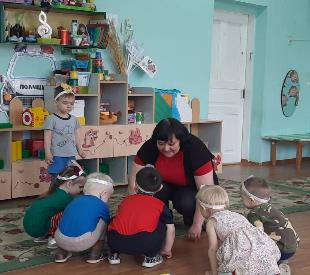 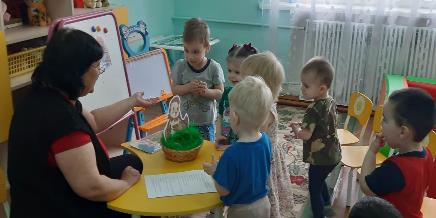 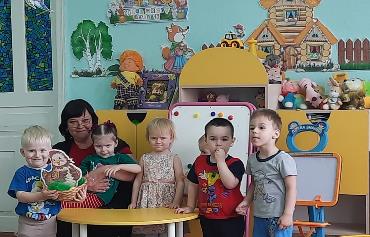 НОД: развитие речи, группа раннего возраста
Тема: «В гости  к курочке Рябе» 
Воспитатель: Удовидченко А.П.
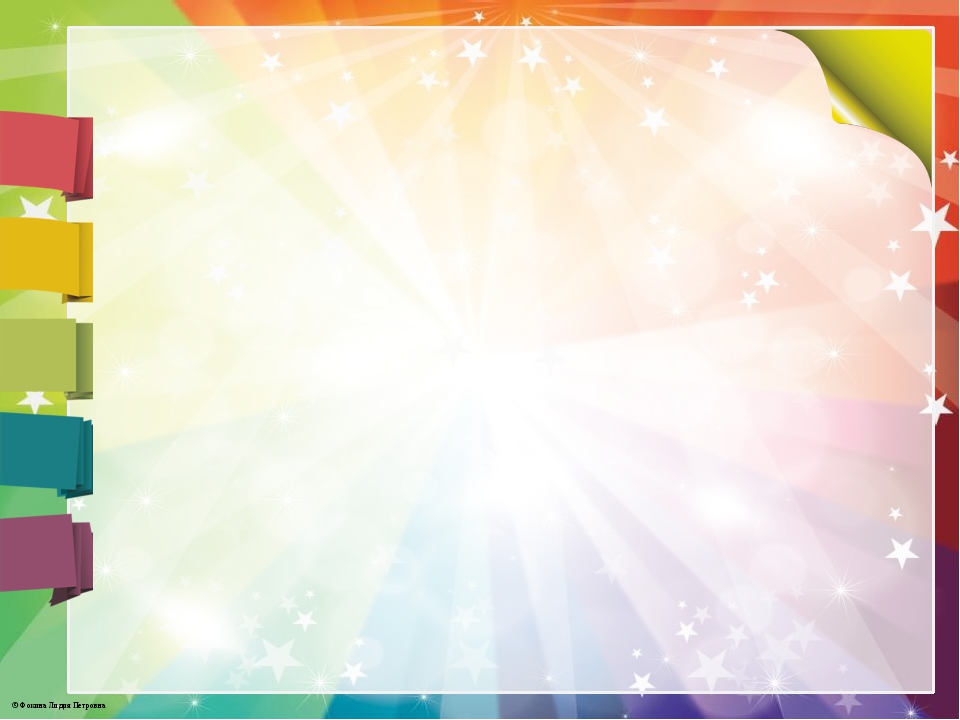 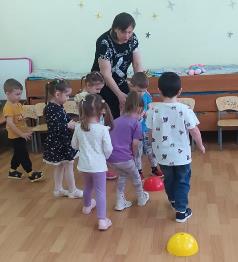 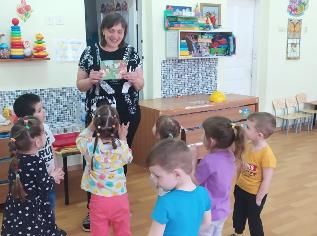 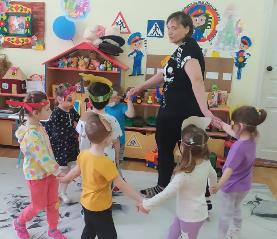 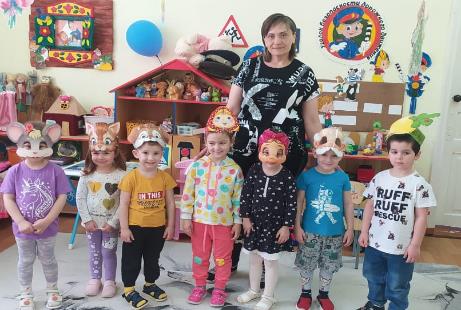 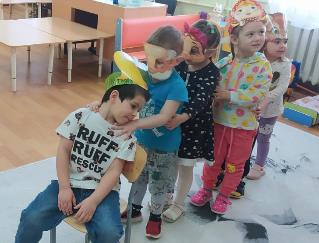 НОД: развитие речи, младшая группа
Тема: «В гости к  Репке» 
Воспитатель: Буханцова Н.Н.
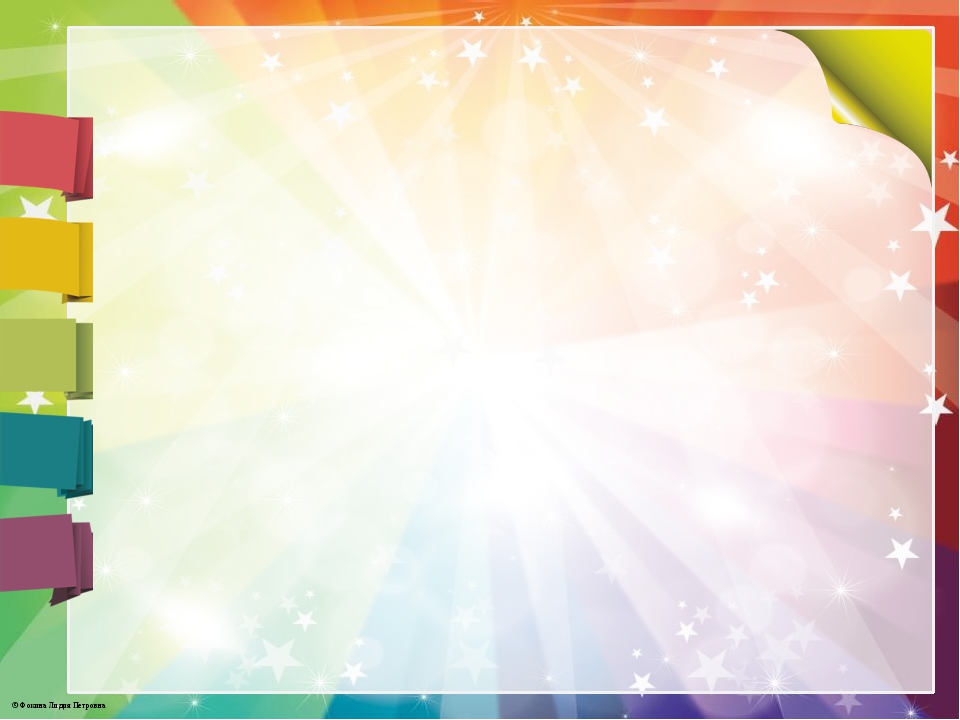 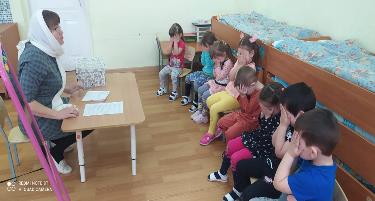 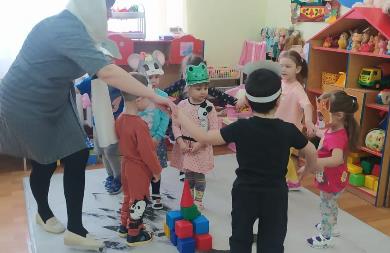 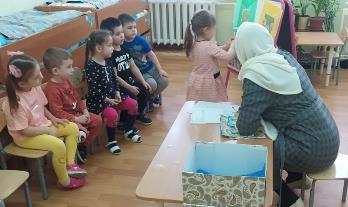 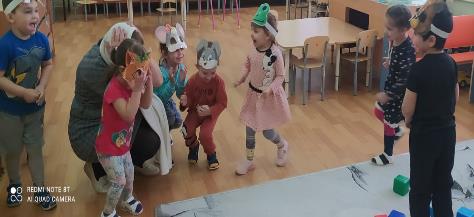 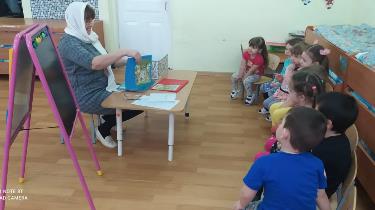 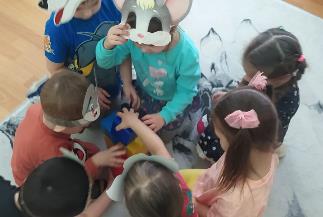 НОД: развитие речи, мнемотехника, 
младшая группа
Тема: «Любимые сказки» 
Воспитатель: Кучерова Л.И.
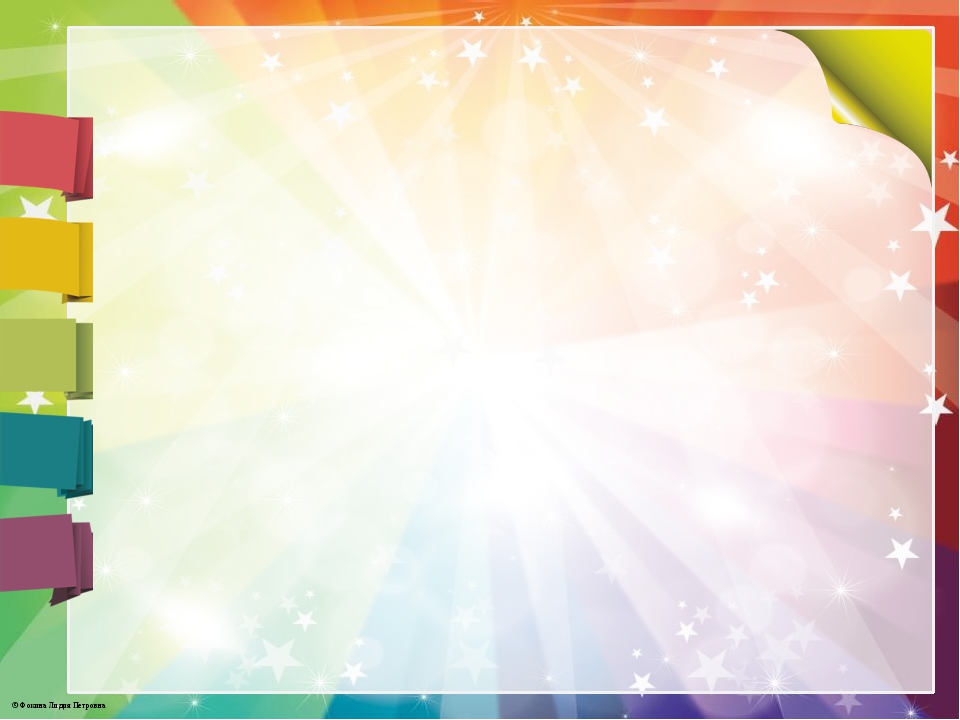 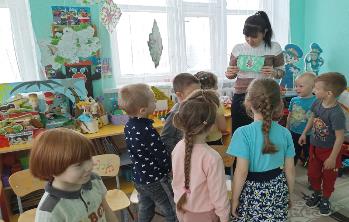 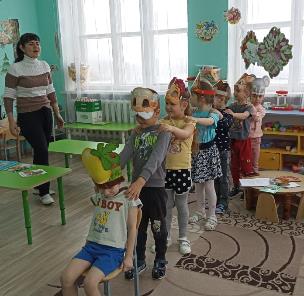 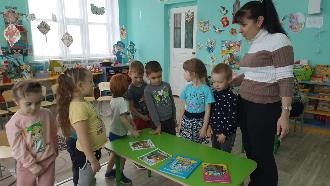 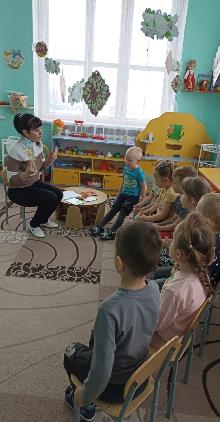 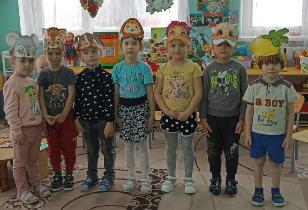 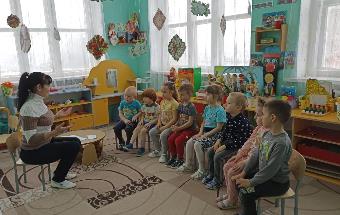 НОД: развитие речи, средняя группа
Тема: «Мы спасаем сказку» 
Воспитатель: Селяева Е.Ю.